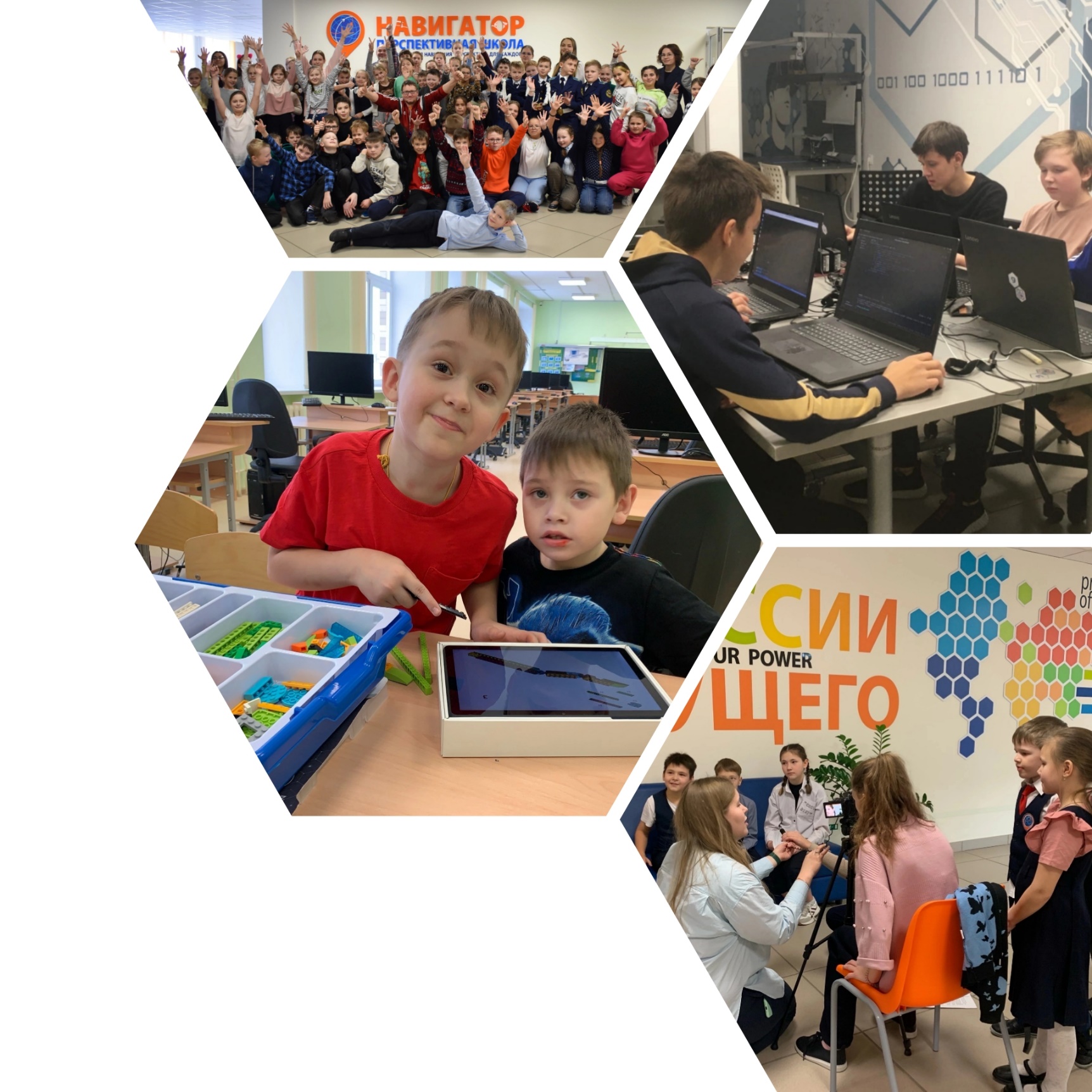 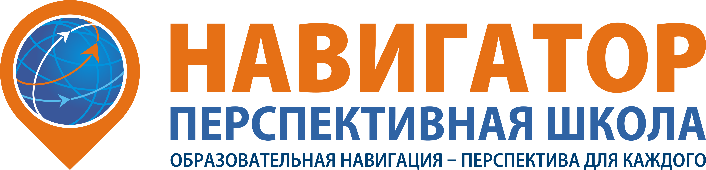 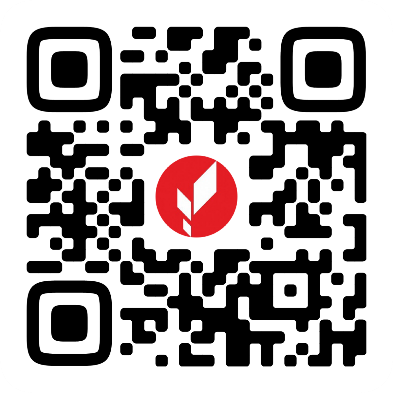 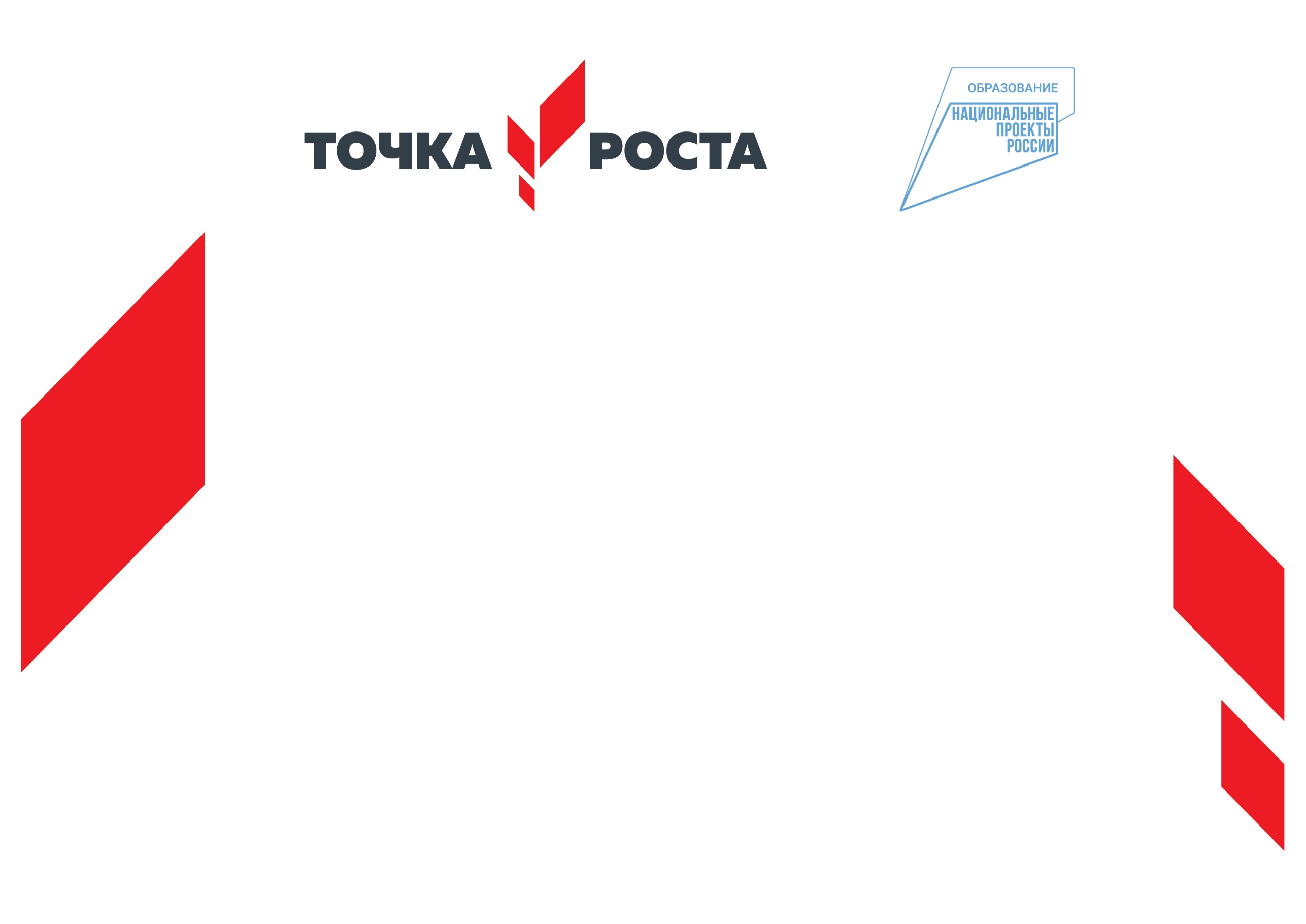 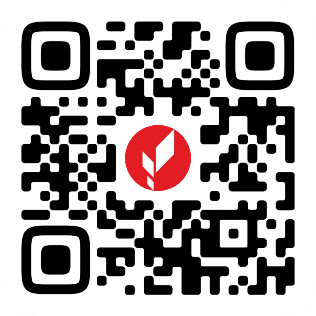 Учебные предметы
Основы безопасно
сти жизнедеятельности
Технология
Информа
тика
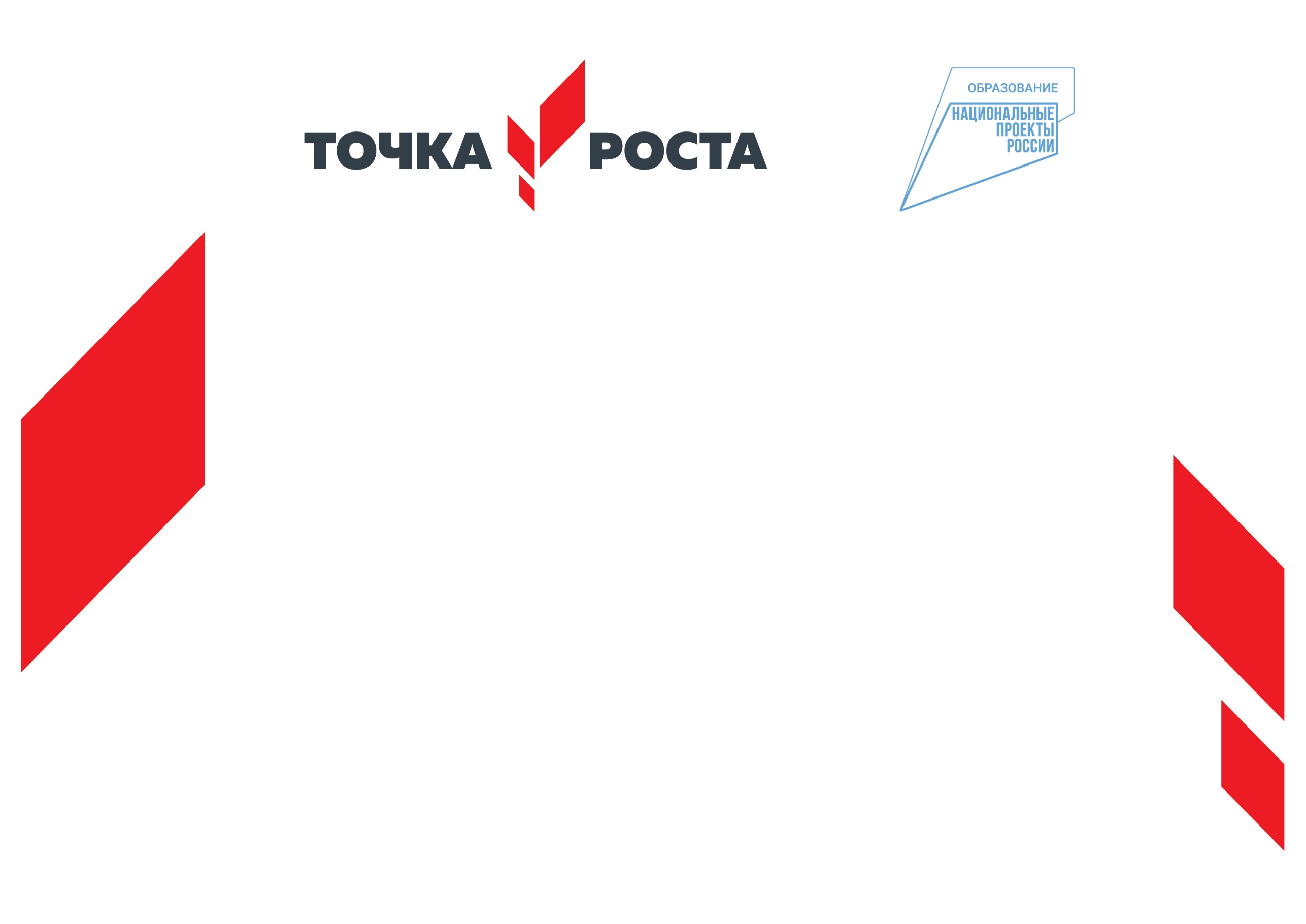 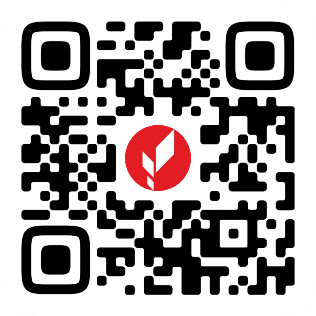 Внеурочная деятельность
Чертежная мастерская
Профильный лагерь
Информационный центр
Мастер печатных дел
Конструирование
Моделирование на бумаге
ПиктоМир
Scratch
Основы компьютерной грамотности
3D ручка
Специализированные классы
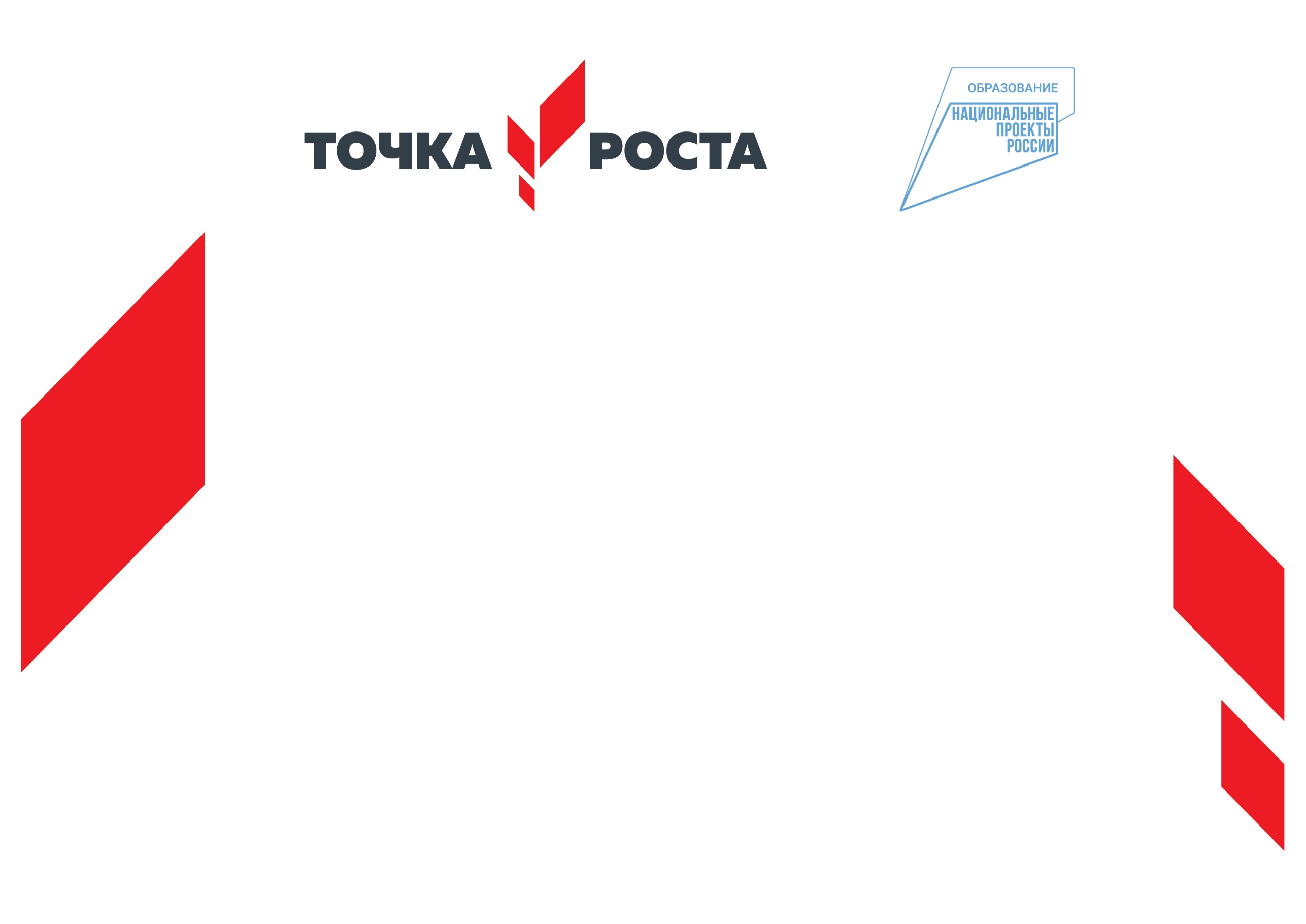 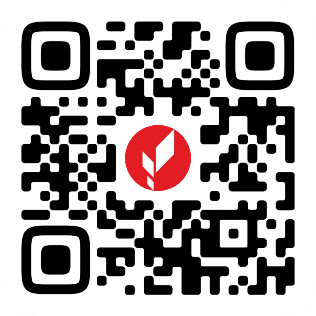 Автогородок
Дополнительное образование
Шашки&
шахматы
Школьное радио
Фотошкола
Паперкрафт
Видеофильм
БПЛА
Вектор
VIP
(VR&Python)
Робототехника
3D моделирование
Дизайн
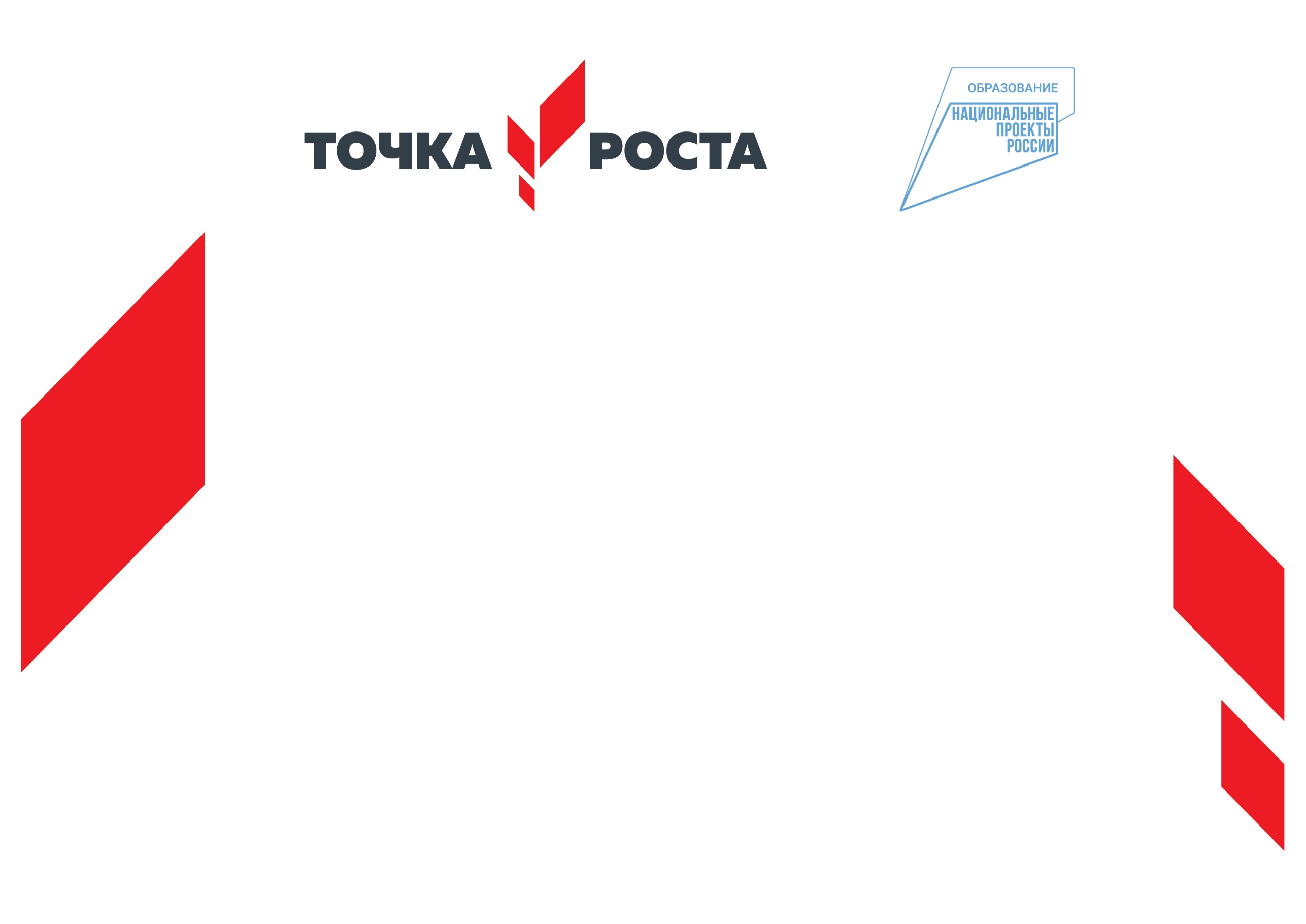 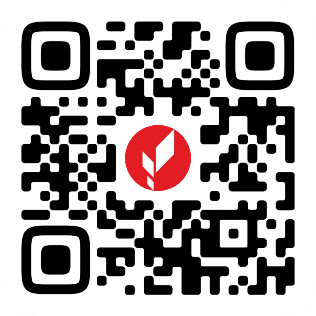 Сетевое взаимодействие
МАОУ «Лобановская СШ»
МАОУ «Култаевская СШ»
МАОУ «Мулянская СШ»
МАОУ «Конзаводская СШ»
МАОУ «Юговская СШ»
Детский загородный лагерь "Огонек-ПМ"
Филиал МАОУ "Фроловская СШ "Навигатор" в деревне Жебреи
МАОУ «Сылвенская СШ»
МАОУ «Бершетская СШ»
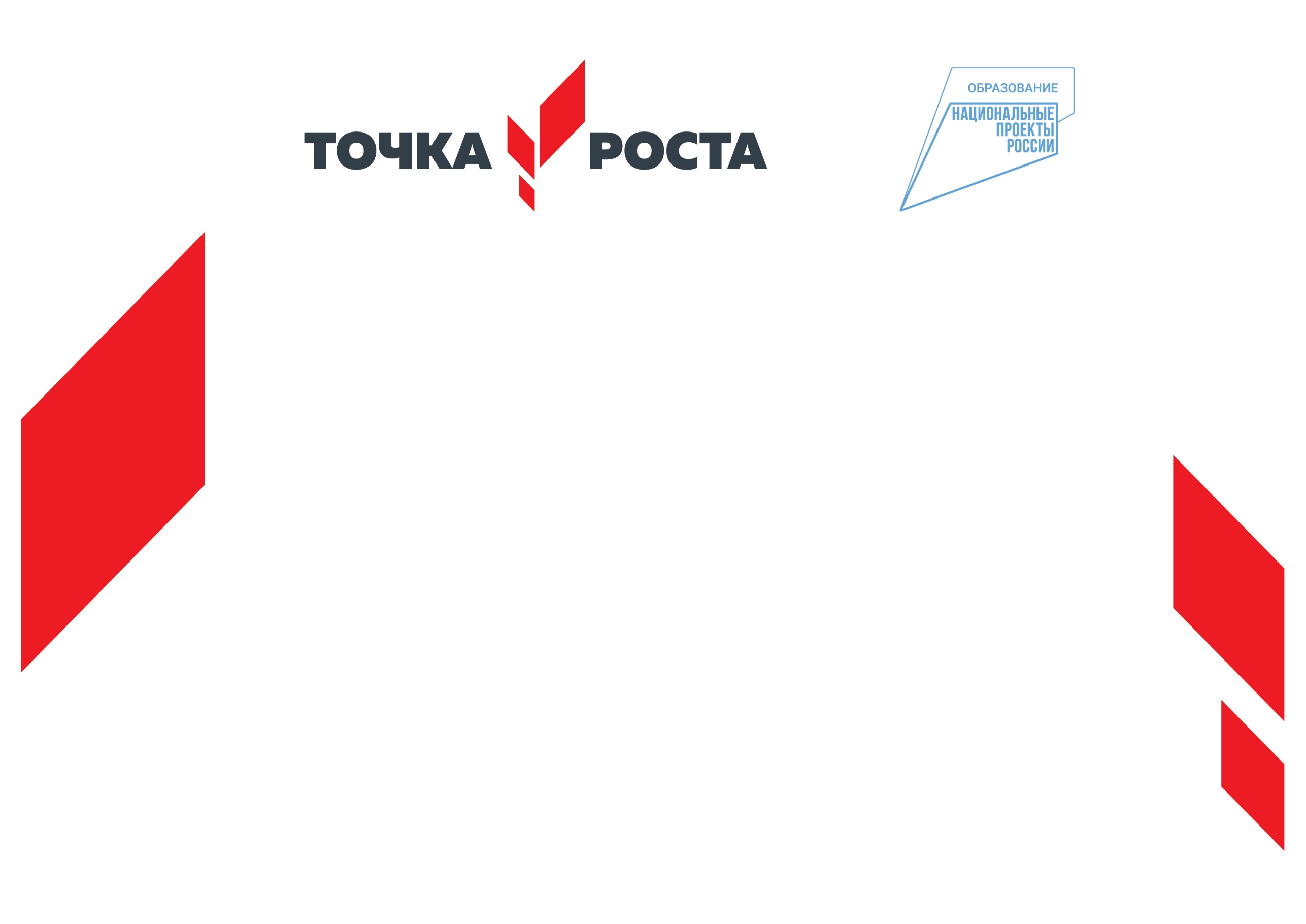 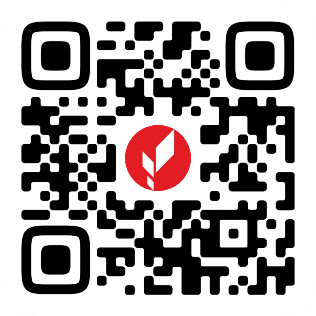 Социальные партнеры
ИТ-университет
Кванториум
ДЮЦ «Импульс»
Академия первых
IT-КУБ
Педагогический технопарк "Кванториум" им. В.С. Мерлина
Центр повышения квалификации «Становление»
«Перемена-Пермь»
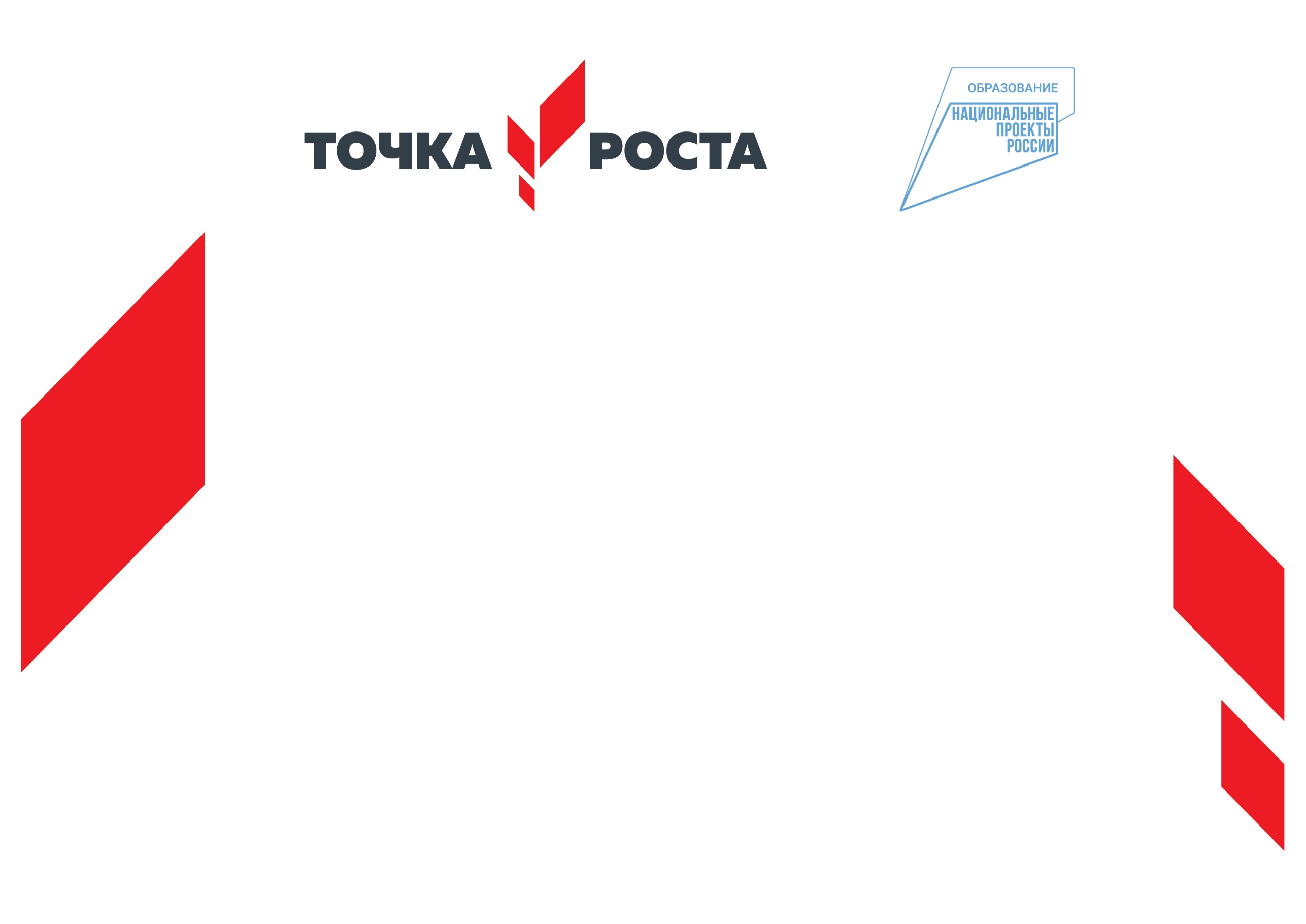 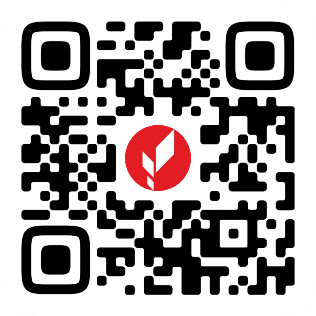 Высокие результаты  обучающихся
Победа2 во Всероссийском конкурсе видеофильмов "Диалог поколений"
Победа во Всеросиийском конкурсе «АгроНТРИ»
Победа на IX Всероссийской Конференции «Юные Техники и Изобретатели!
Победа в олимпиаде по инфор-ой безопасности на муниципальном уровне
Призовые места в краевых соревнованиях по шахматам
Победитель онлайн –хакатона по программированиию (Scratch)  «The cosmic code»
Победа3 на региональном этапе олимпиады по технологии
Призовые места в конкурсе «БЦИ»
Победитель онлайн –хакатона по программированиию (Scratch)  «The cosmic code»
Участие на Открытых военно-спортивных соревнованиях "Зарница" среди детей работников УФСИН России по г. Москве
Победа в краевой олимпиаде «Созвездие»
Победа в конкурсе юных техников, исследователей, изобретателей «Кот(д) да Винчи»
Победа в региональном конкурсе "Гении Прикамья - 2023"
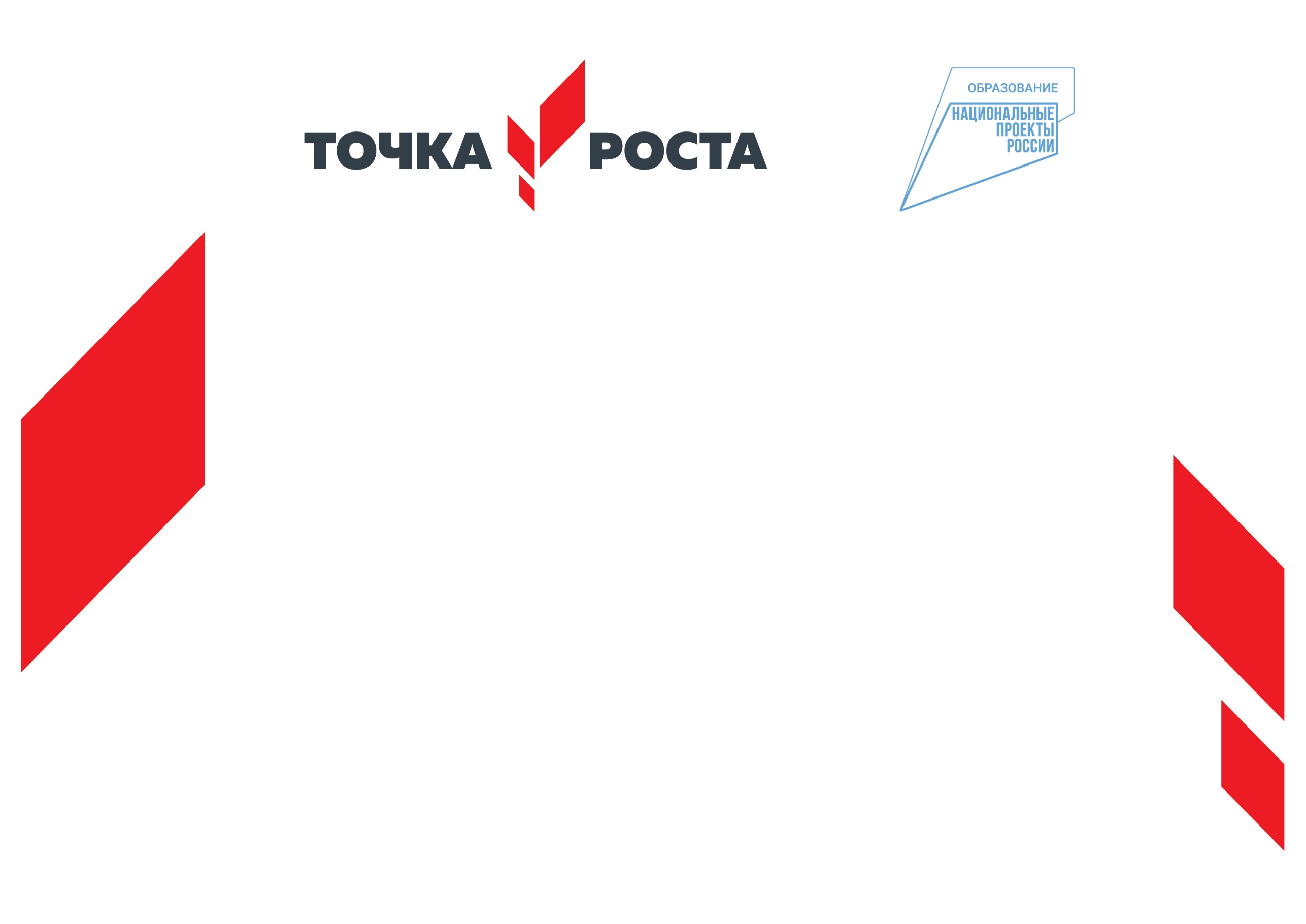 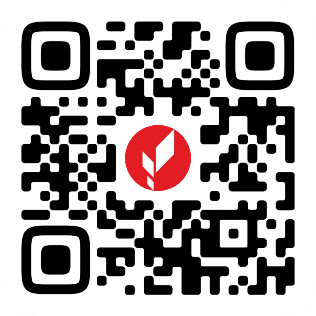 Высокие результаты  педагогов
Победа и призовые места в конкурсе «БЦИ»
Победа в краевом конкурсе видеороликов "Оборудование в практике-пРОСТо"
Победители конкурса «Золотое/Зеленое яблоко»
Победители конкурса "ЭПОС. Учитель. Урок"
Стажировочная площадка для студентов педагогического университета и колледжа
Призеры конкурса «Учитель года»
Победители ПНПО
Трансляция опыта на краевых семинарах и вебинарах
Трансляция опыта на форуме цифровых технологий "Все в DIGITAL"
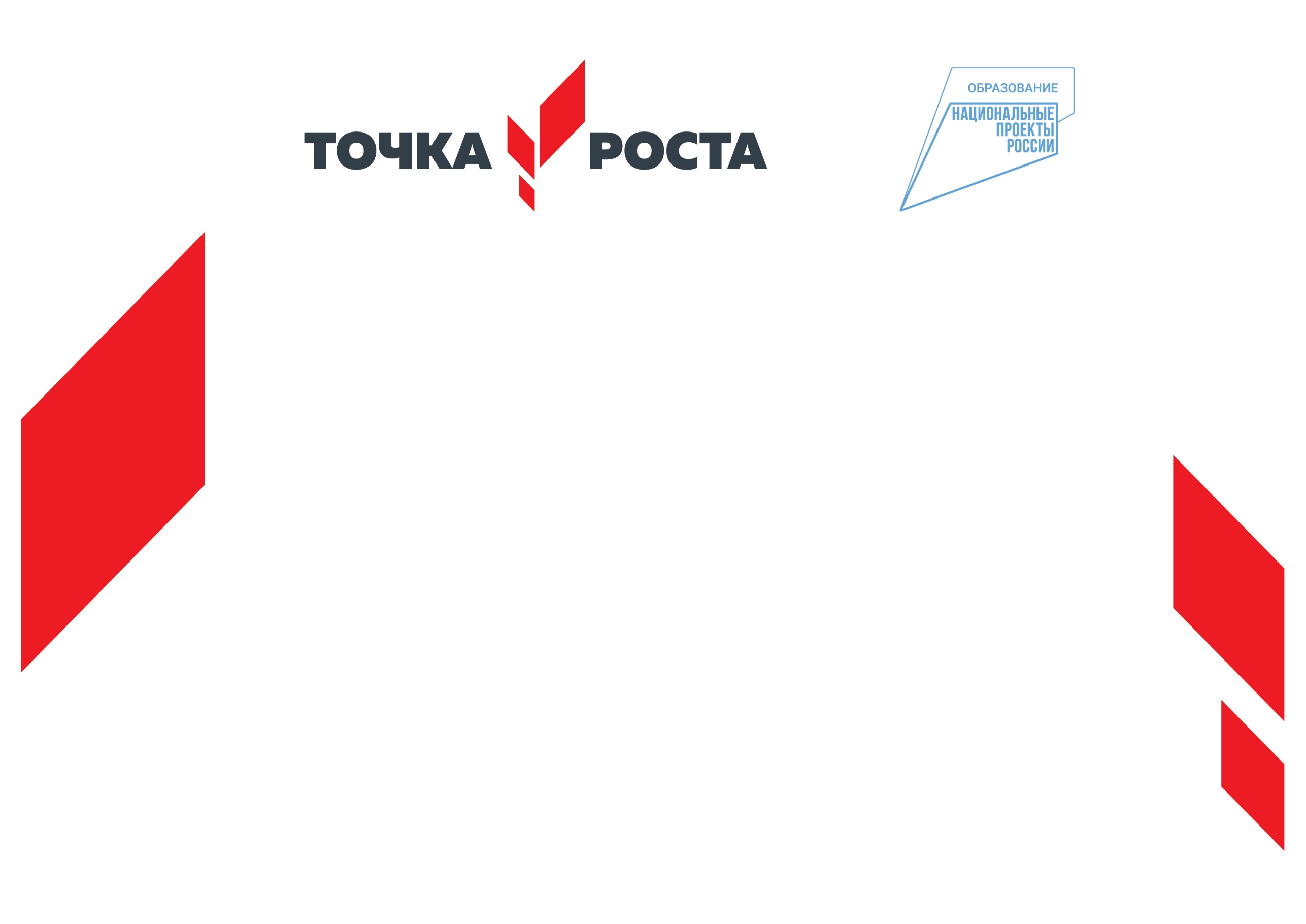 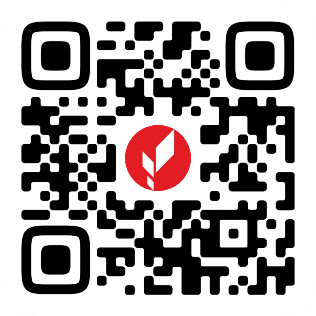 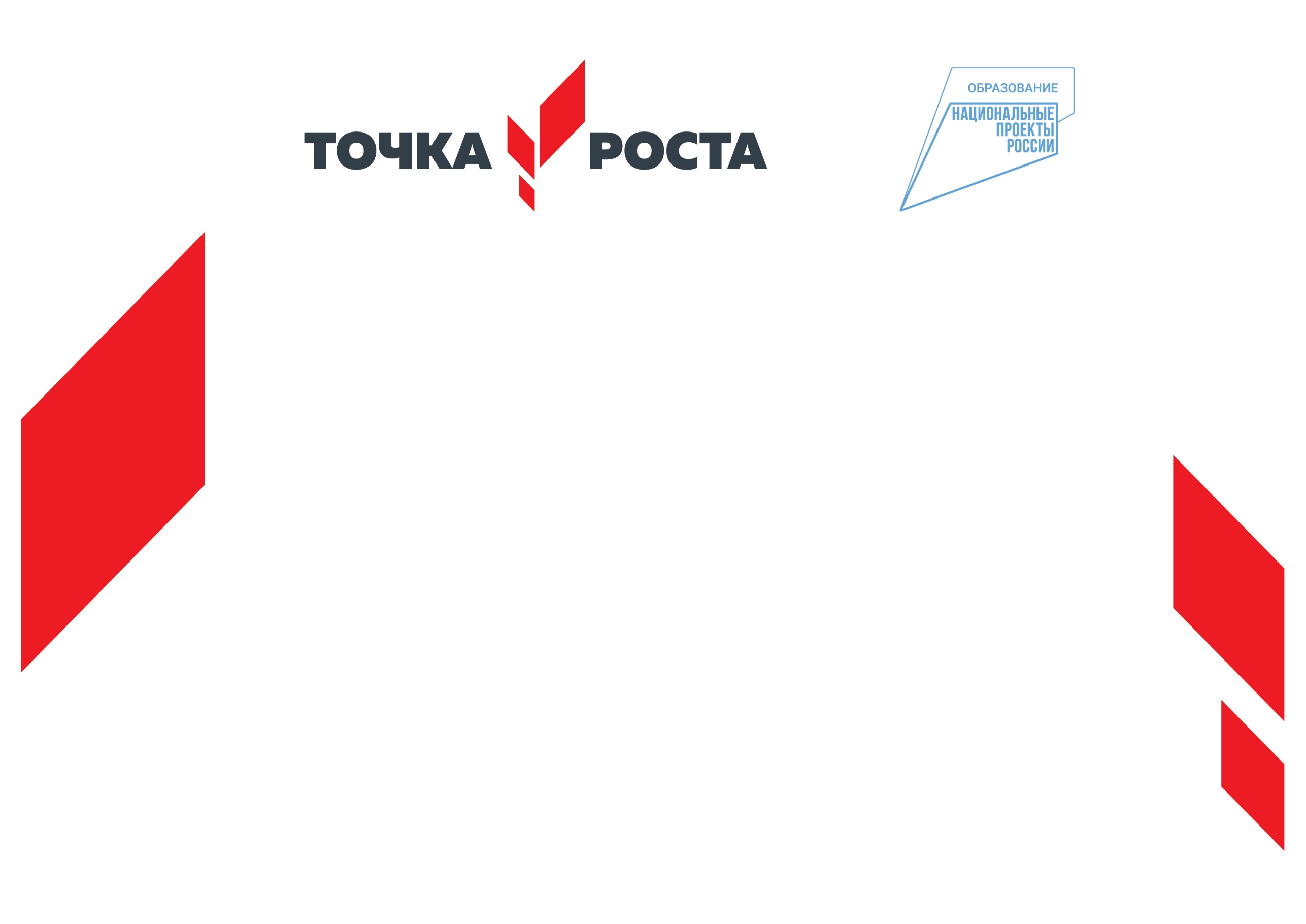 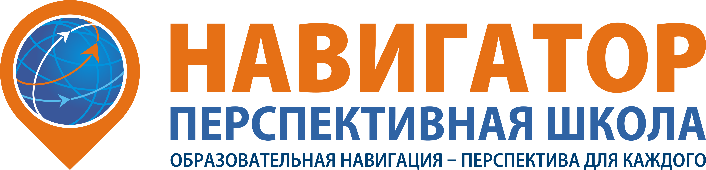 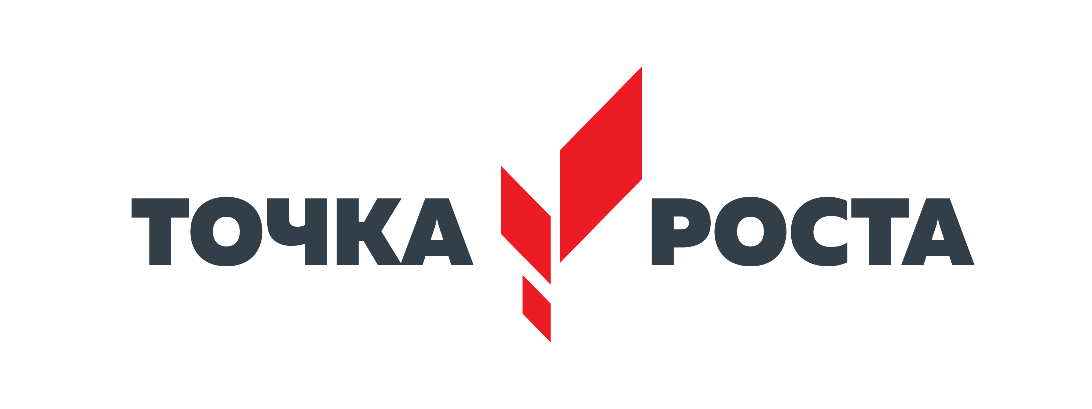 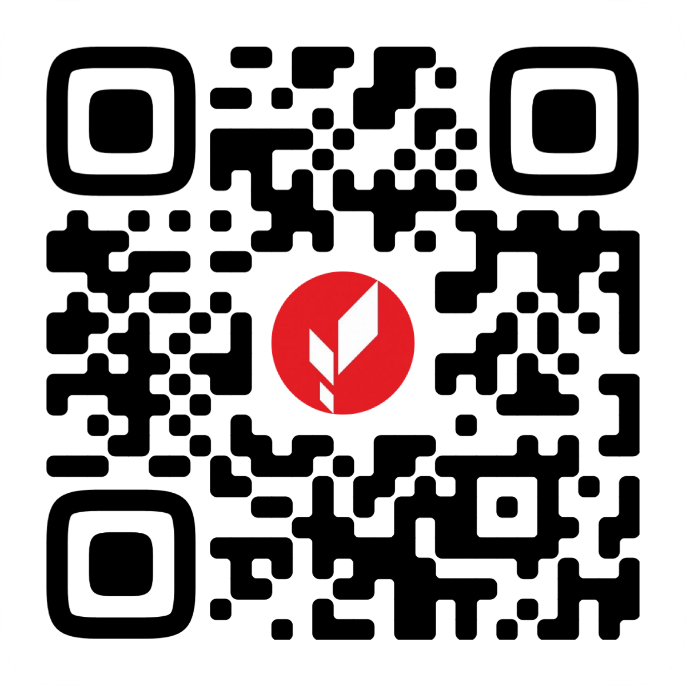 Екатеринбург 2025